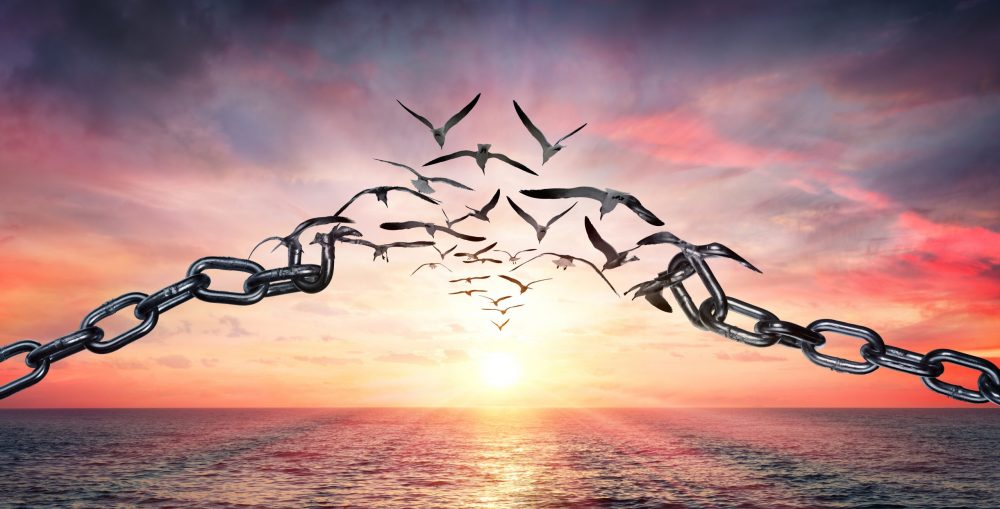 Should You Not Also Forgive?
1
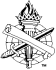 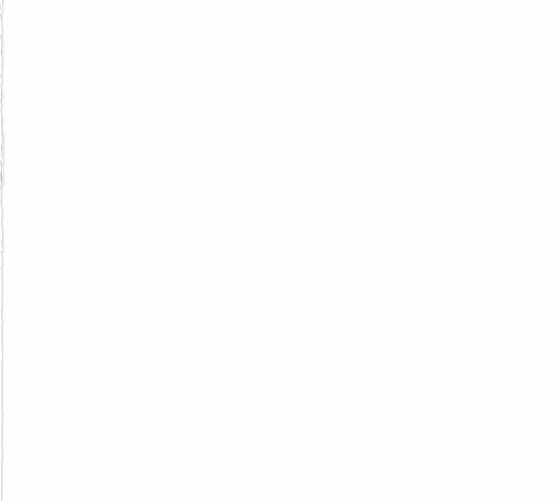 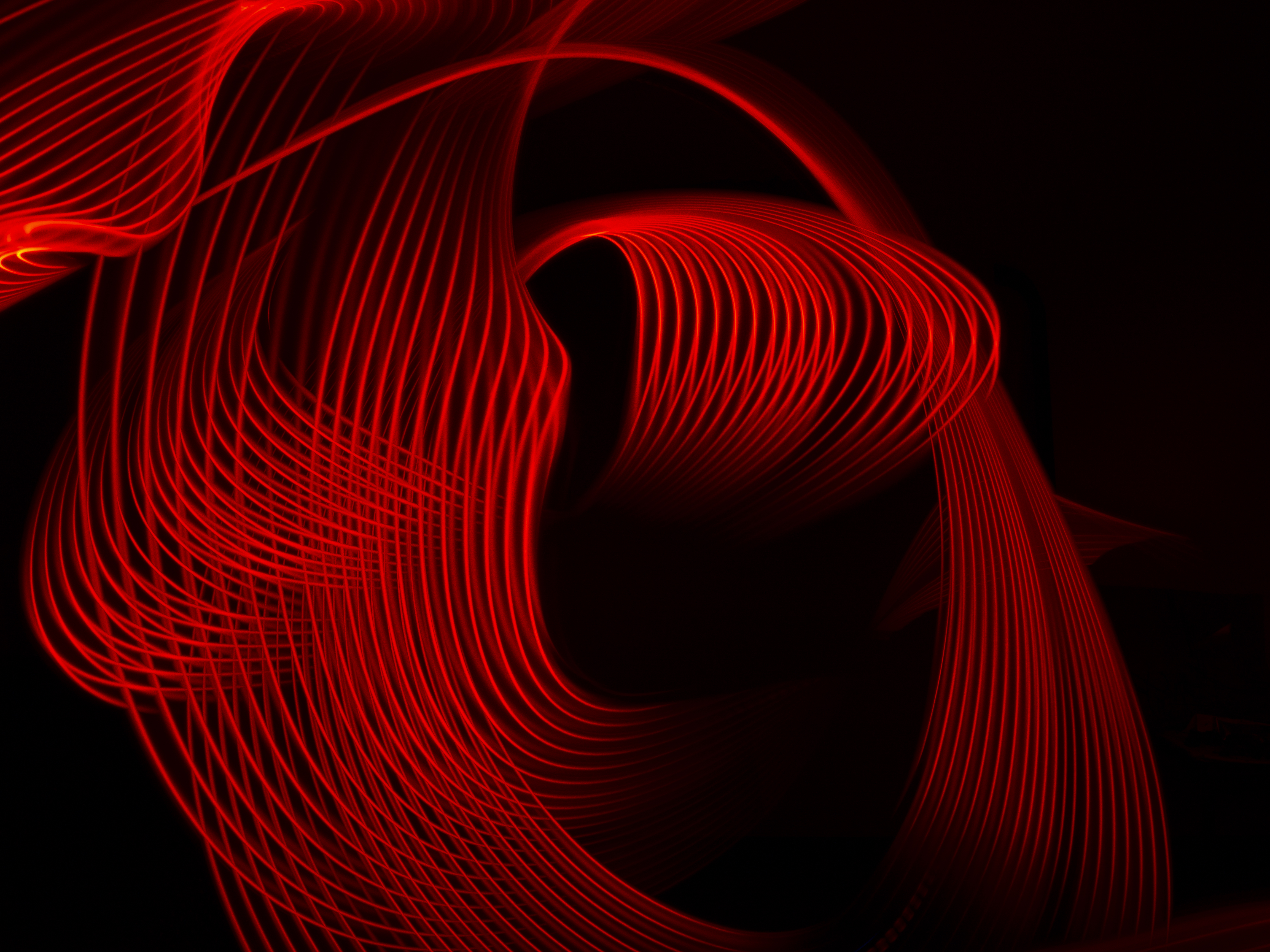 Forgive
To send forth
To send away
Debts
Sins
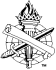 2
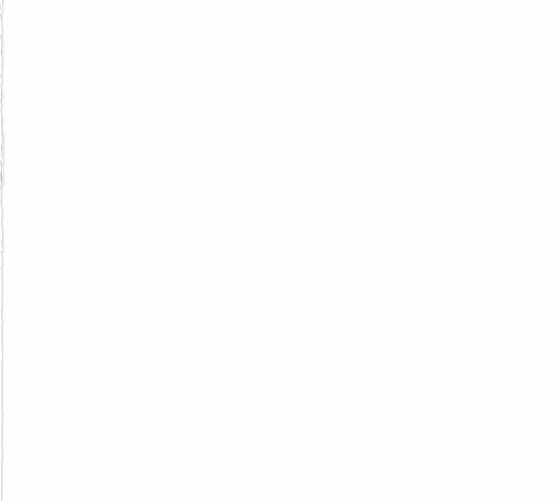 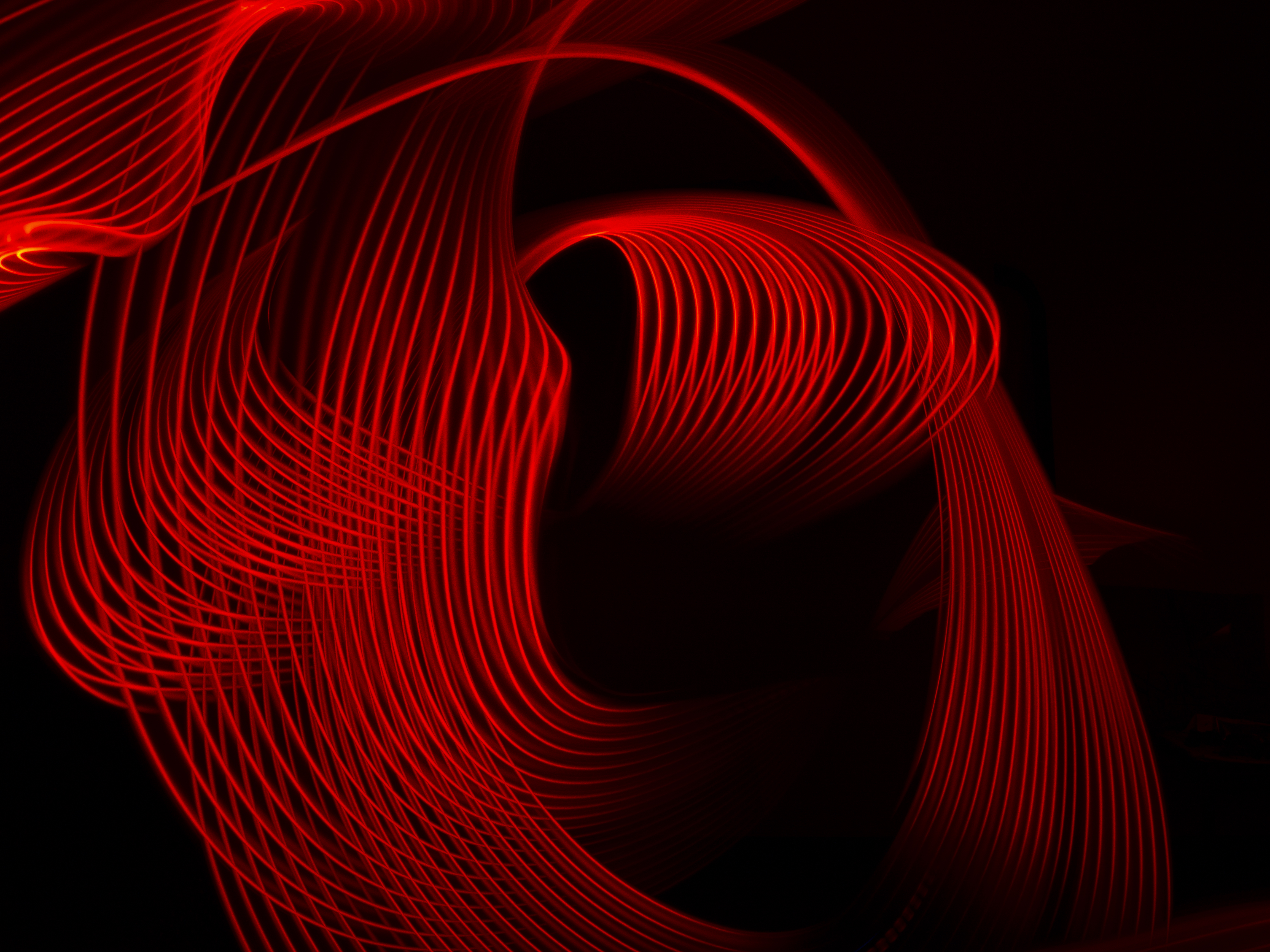 God’s Forgiveness
Freely offered
Grace and obedient faith Ephesians 1:7Acts 2:37-381 John 1:9
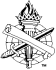 3
To be forgiven
Command
Blessings
ChristiansForgive Others…
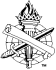 4
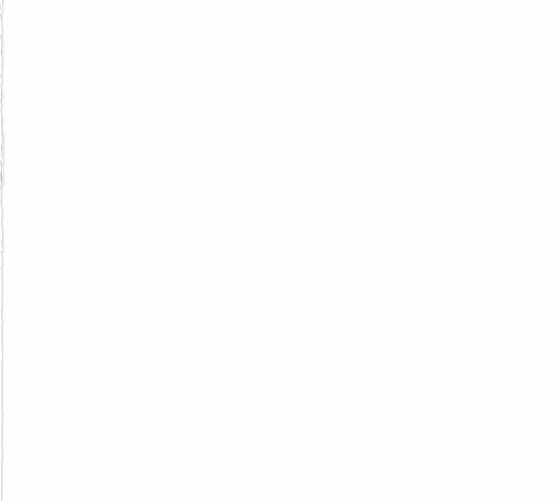 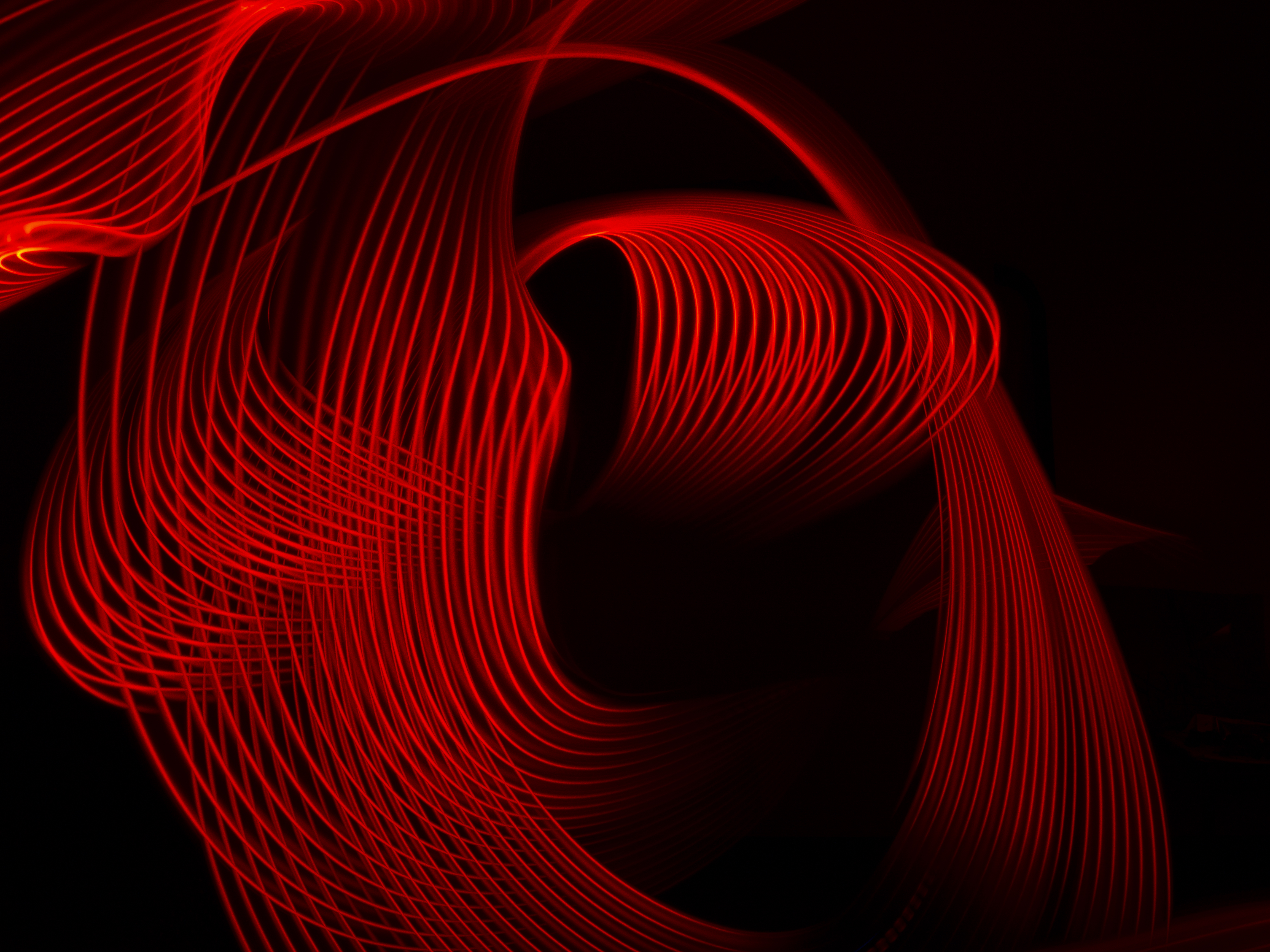 To Be Forgiven
Conditional
Matt. 6:12,14-15; Matt. 18:21-35Luke 17:3-4
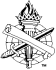 5
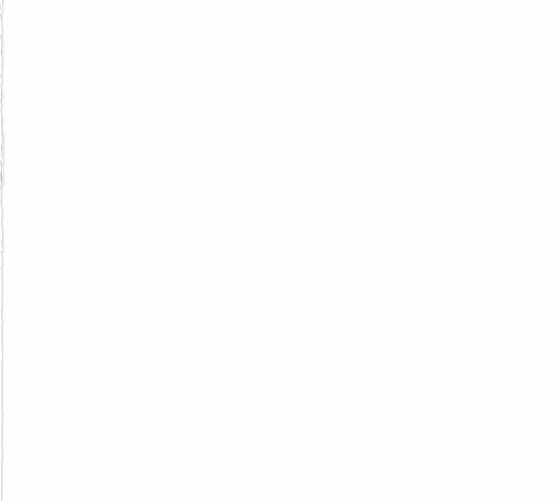 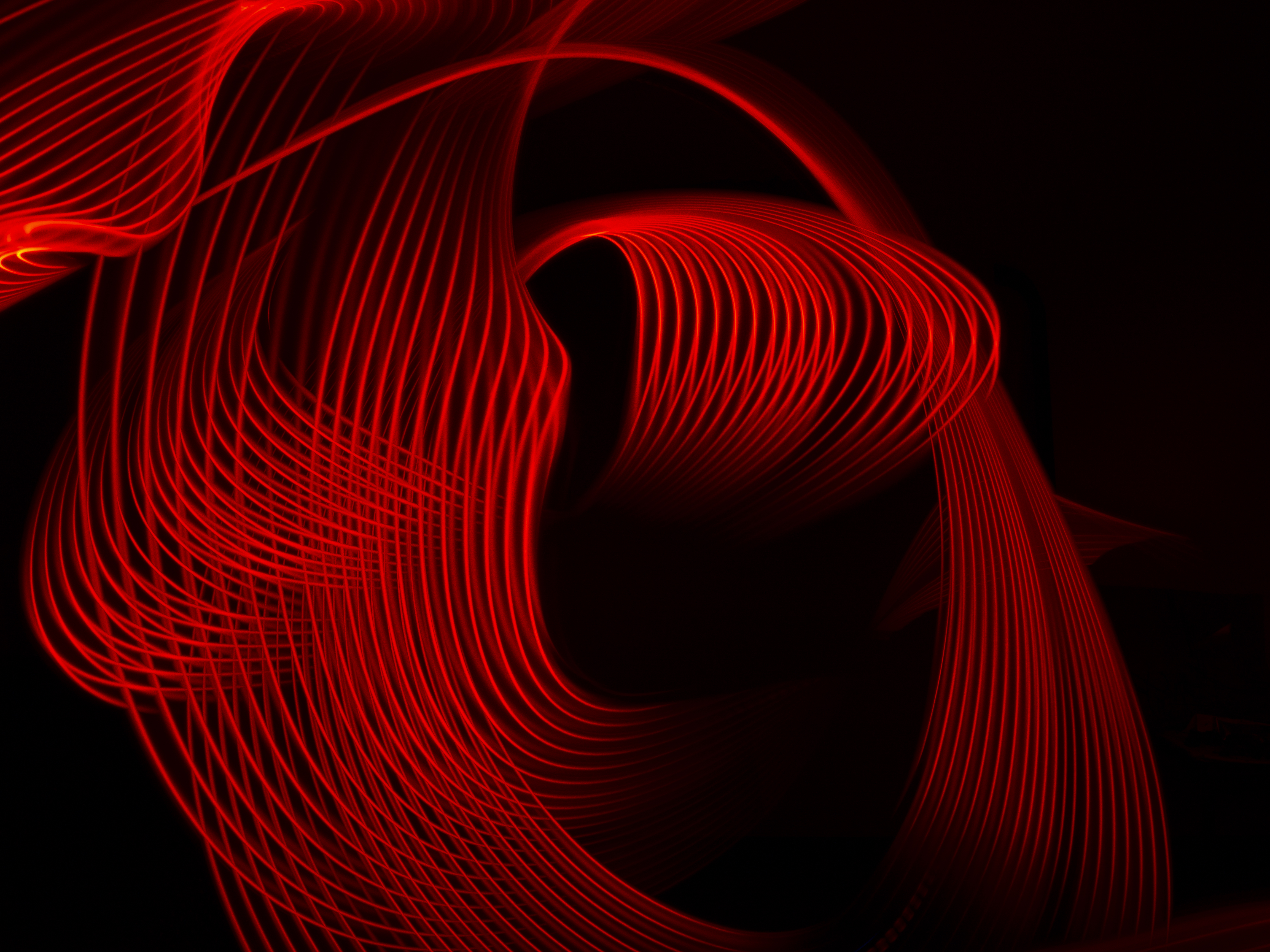 Commanded Colossians 3:12-13
Faith and Submission
Willing heart 
Submissive to God
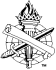 6
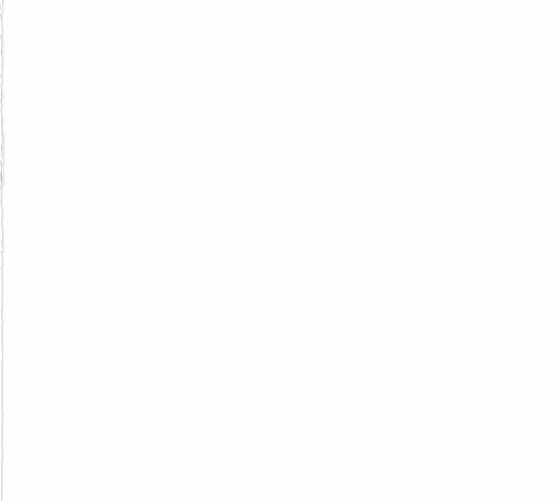 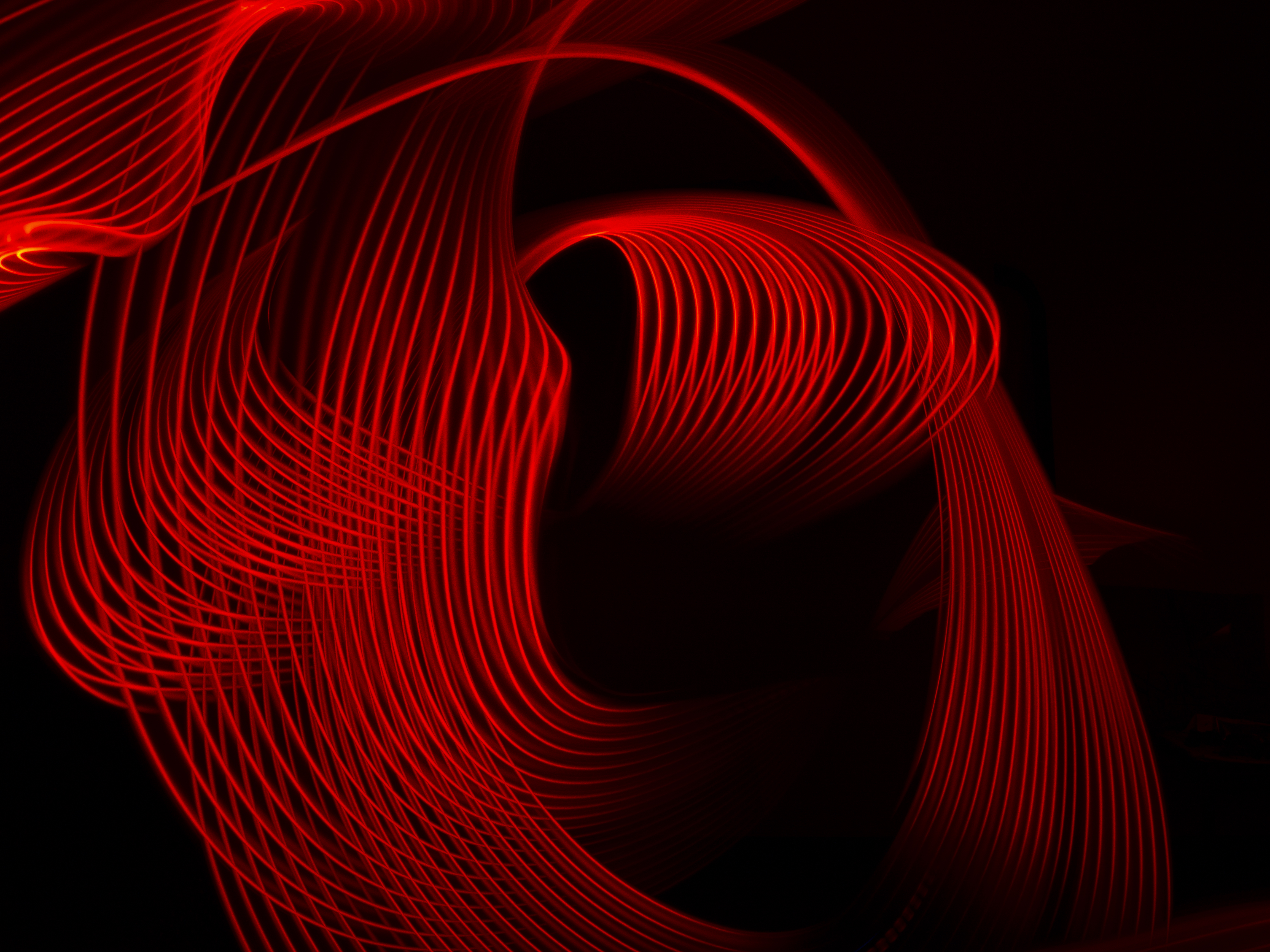 Commanded Colossians 3:12-13
As God ForgivesCol. 2:13; Eph. 4:32
Always
Heart of mercy, compassion, grace, and love
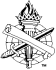 7
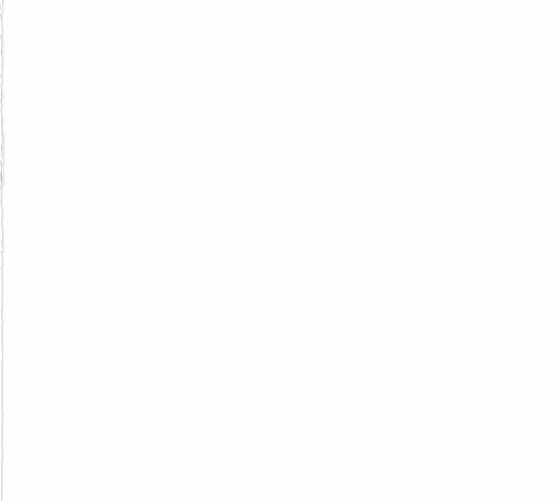 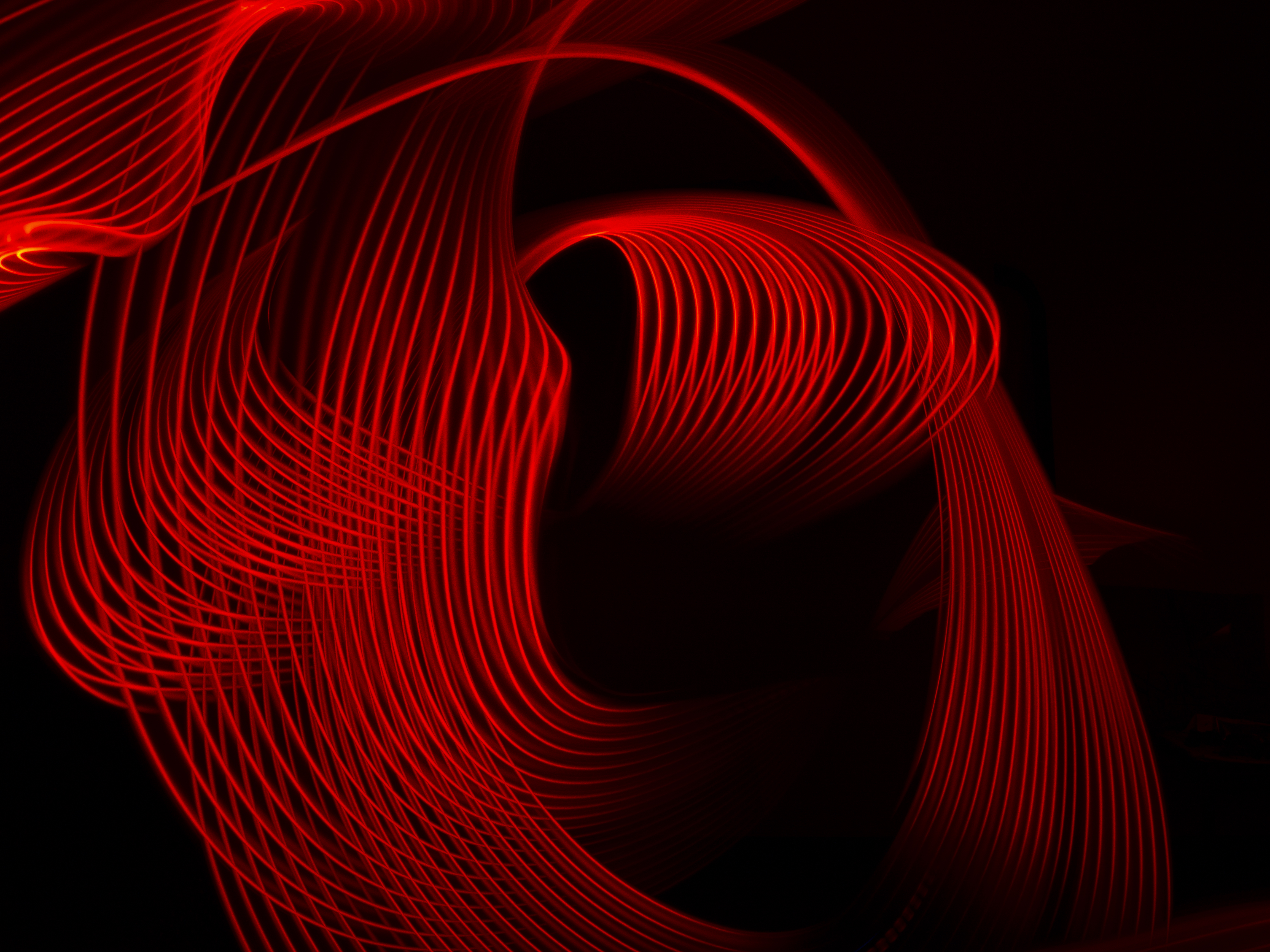 BlessingsLuke 6:35-38
Like GodActs 20:35
Compassion
Purifies heart
Mercy
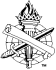 8
Unforgiving
Unrepentant
Christians areReady to Forgive…Mark 11:25-26
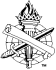 9